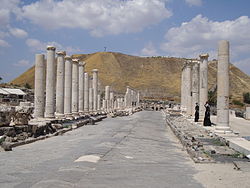 Scitopoli, Bet Shean, Roman Cardo in Beit She'an National Park
Beit She'an theatre
Bet Shean, resti del teatro romano
Crusader castle with moat and inner tower.
Roman baths
BetShe'an - an ancient house of Egyptian governor
Pioneers of Kibbutz Ein Hanatziv settle in Bet She'an, 1946
Beit She'an park
Bet Shean, Monte Gelboe